Материалы ко Дню матери
Подборка  материала:
учитель МОБУ «Восточненская СОШ»
Гончарова Н.М.
«Мадонна с младенцем»
Линносенс  «Дева Мария с младенцем»
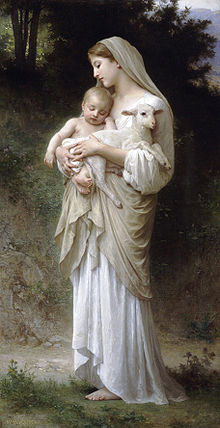 Джорджони «Мадонна с младенцем в пейзаже»
Пеллегрино Тибальди «Женщина с ребёнком»
«Милосердие»
Тициан «Мария с младенцем»
«Портрет молодой женщины с ребёнком»
Леонардо-да-Винчи «Мадонна с младенцем»
Мирилло «Мадонна с младенцем»
Рафаэль «Мадонна с младенцем»